Кто такие роботы?
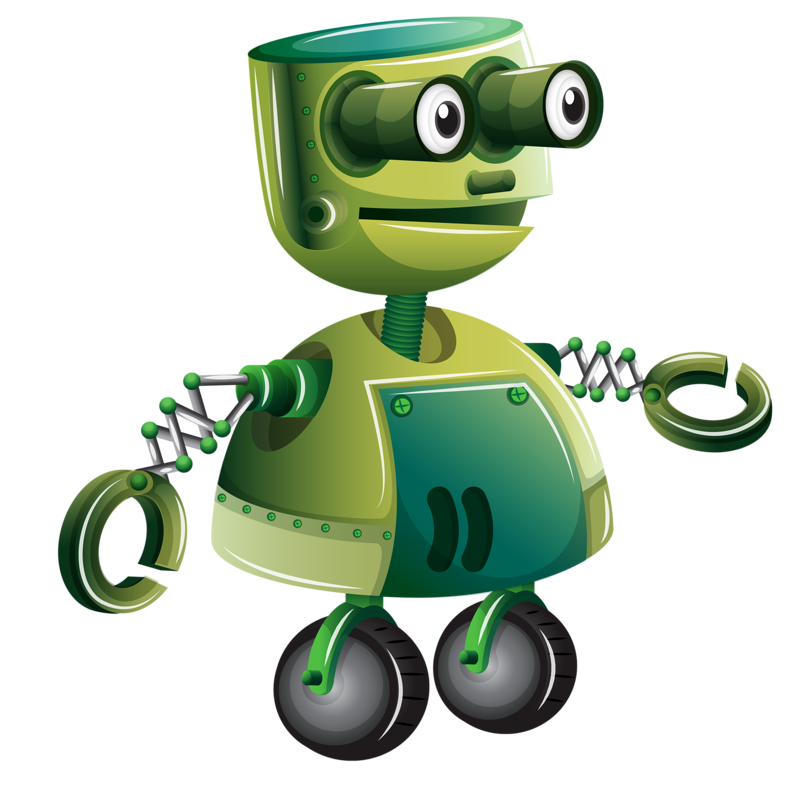 Презентация для детей старшего дошкольного возраста
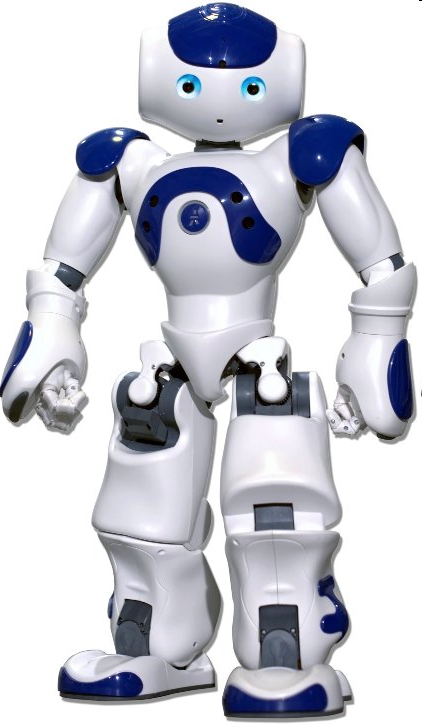 Роботы – это механические помощники человека, способные выполнять операции по заложенной в них программе и реагировать на окружение.
[Speaker Notes: Кто может рассказать, кто же такие роботы? (выслушать ответы детей)
А теперь послушайте, что я вам скажу. (читать определение)
Как вы понимаете слова «механические помощники человека»? (ответы детей)
Как вы понимаете слова «реагировать на окружение»? (если вдруг появилось препятствие, то робот может его объехать; выполнять команды и т.д.)]
Какие бывают роботы по внешнему виду?
Внешний вид роботов очень разнообразен:
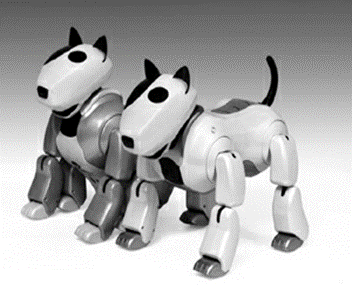 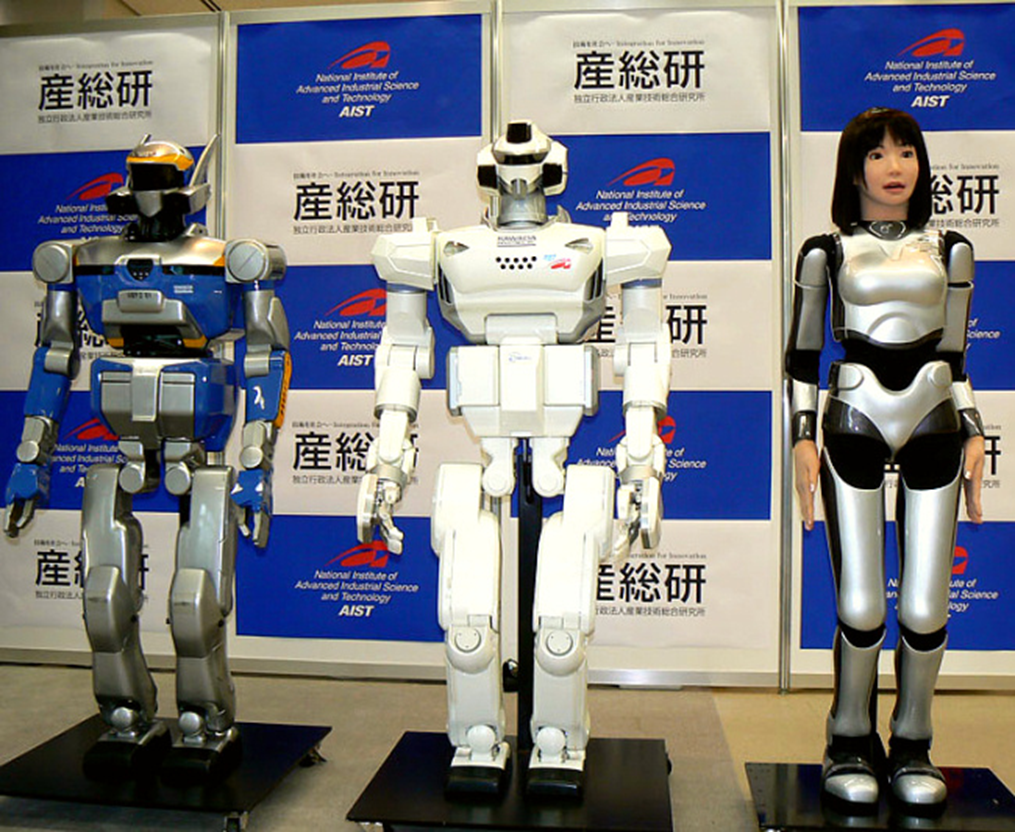 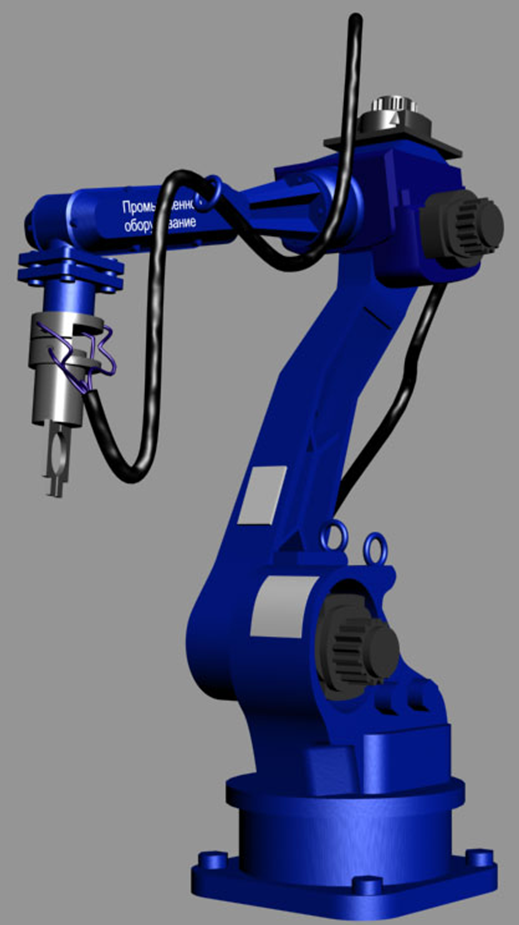 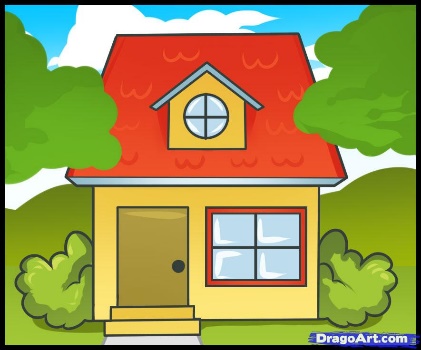 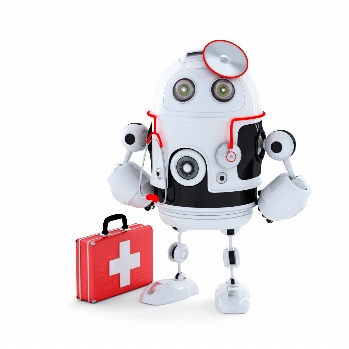 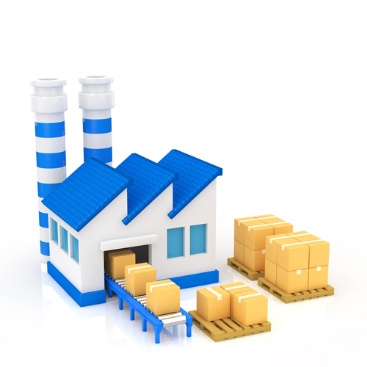 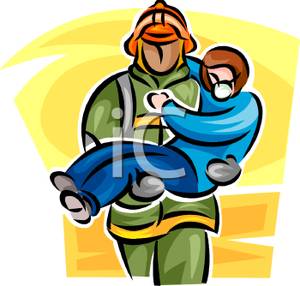 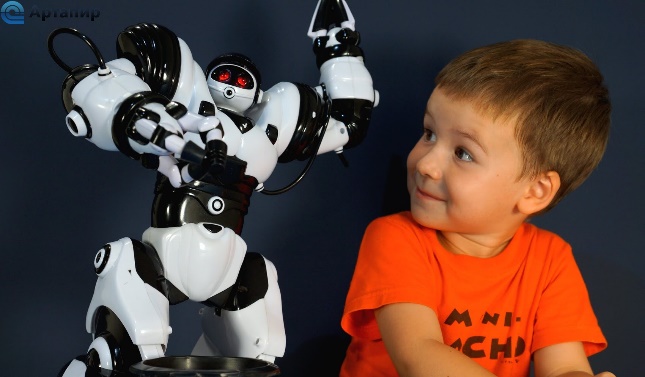 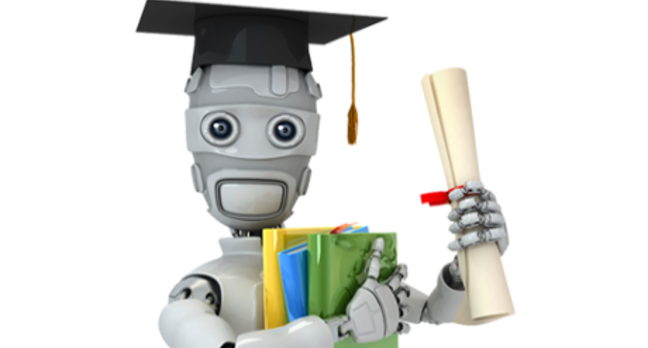 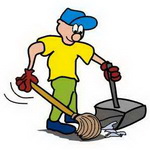 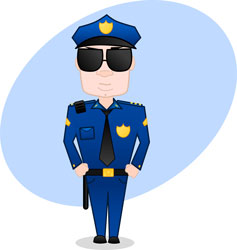 [Speaker Notes: Роботы применяются во всех сферах человеческой деятельности. Люди получили верного помощника, способного не только выполнять опасные для жизни человека работы, но и освободить человечество от однообразных рутинных операций. (Картинки появляются по щелчку. Называть область применения робота и выводить на экран соответствующую картинку)
На производстве.
В домашнем хозяйстве.
В медицине.
Для игр и развлечений. 
При чрезвычайных ситуациях (помогают спасателям).
Для охраны.
Для уборки улиц.
В науке (помогают ученым).]
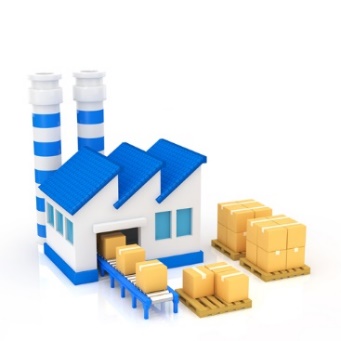 РОБОТЫ НА ПРОИЗВОДСТВЕ
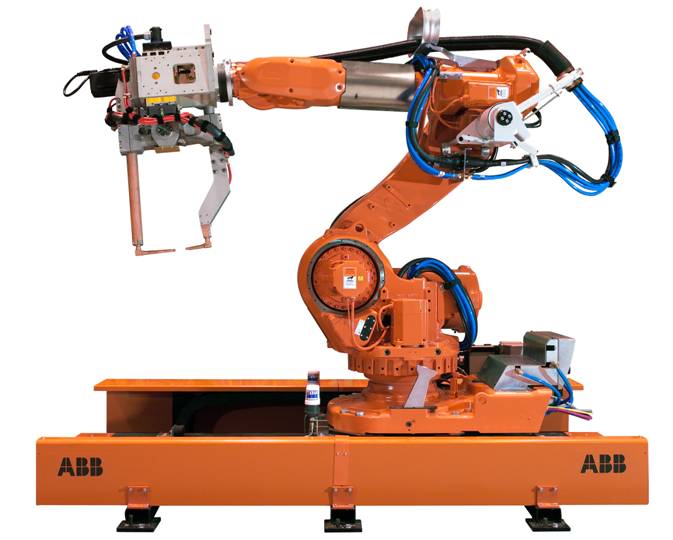 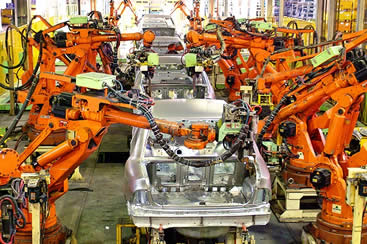 [Speaker Notes: Посмотрите, что делают роботы на производстве. На фото робот-манипулятор.
Как вы думаете, что делают роботы на второй фотографии?]
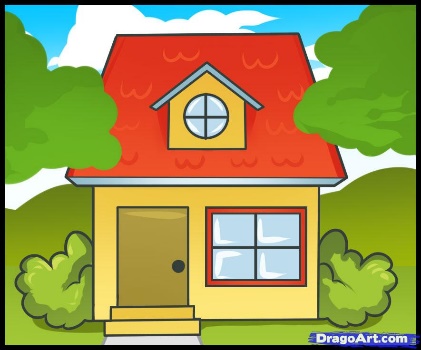 РОБОТ – ДОМАШНИЙ ПОМОЩНИК
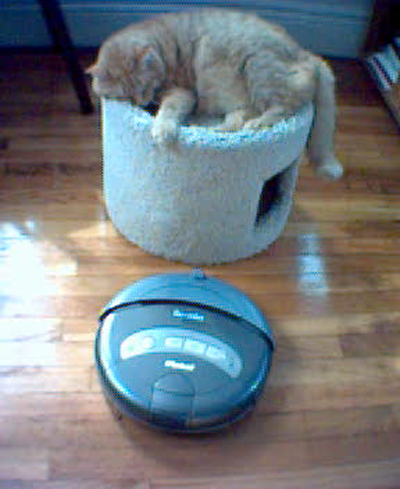 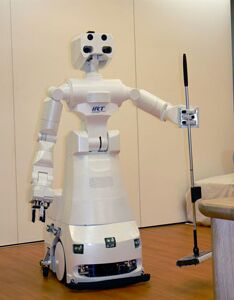 [Speaker Notes: Существует много различных роботов помощников по дому. Эти роботы помогают в уборке дома.]
РОБОТ – ДОМАШНИЙ ПОМОЩНИК НА КУХНЕ
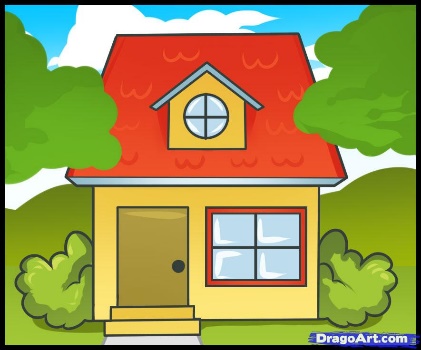 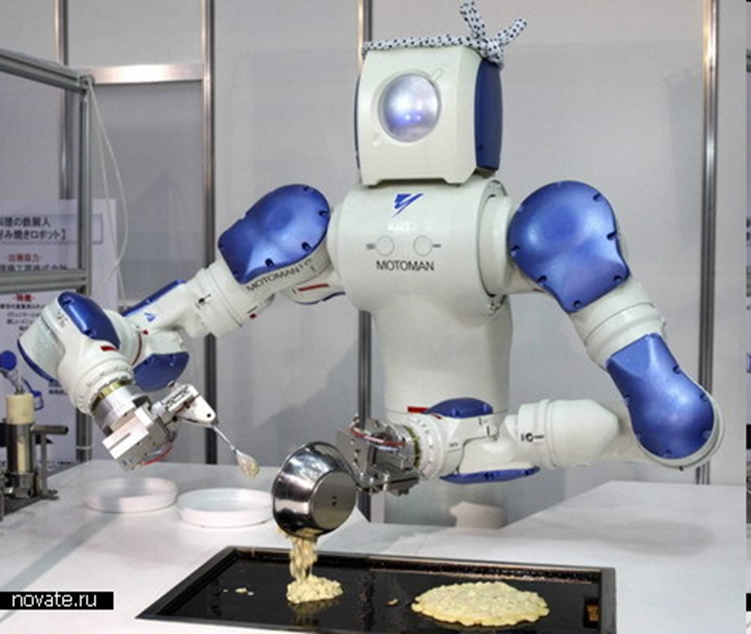 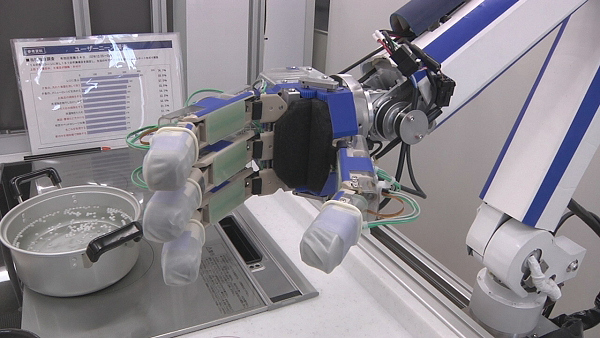 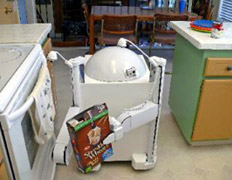 [Speaker Notes: Роботы - помощники на кухне. Попросить детей рассказать, что делает робот на фото справа.]
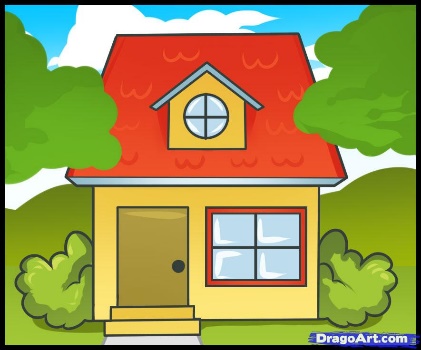 РОБОТ – ДОМАШНИЙ ПОМОЩНИК
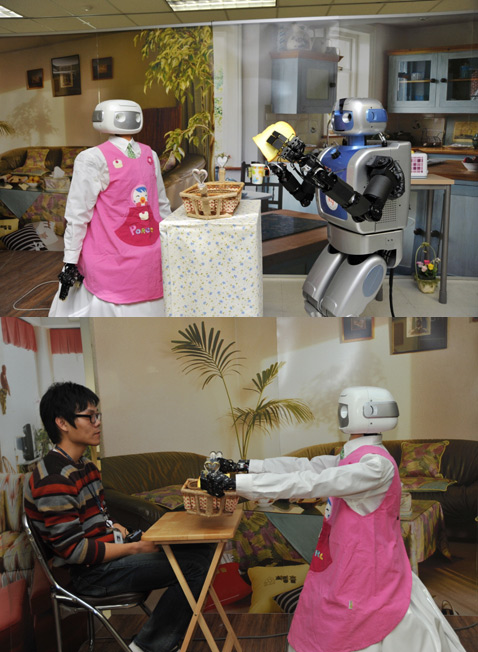 Может общаться  с человеком на естественном языке и принимать команды.
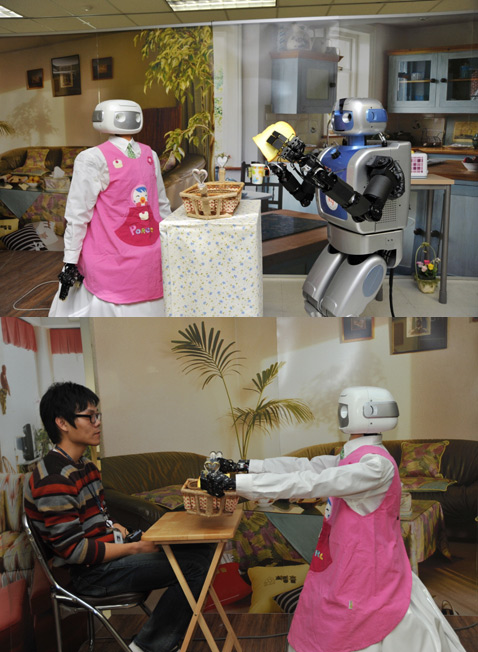 Может перемещаться по дому, открывать и закрывать двери.
Манипулировать объектами сложной формы, например посудой на кухне или вещами в комнатах.
[Speaker Notes: На этом слайде уже более совершенный робот.]
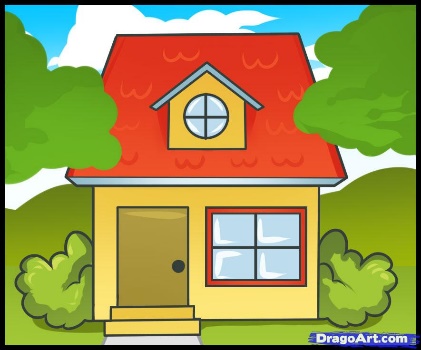 РОБОТ-НЯНЯ ДЛЯ ДОМАШНИХ ПИТОМЦЕВ
Следит за питомцем, развлекает и дрессирует его.
Отправляет на смартфон владельцу животного его фотографии и видео. 
Подкармливает питомцев «вкусняшками». 
Отправляет тревожный сигнал, если оставшийся один дома пес внезапно яростно.
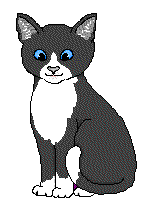 [Speaker Notes: Канадские изобретатели собрали устройство, которое следит за питомцем, развлекает и даже его с помощью записанного голоса хозяина, пока хозяина нет дома.
Оно похоже на небольшого робота-коробку. В отсутствие хозяина устройство, а также отправляет на смартфон владельцу животного его фотографии и видео. 
Кроме того, устройство подкармливает питомцев «вкусняшками». 
Еще одна полезная функция устройства: если оставшийся один дома пес внезапно яростно залает, хозяину отправится тревожный сигнал.]
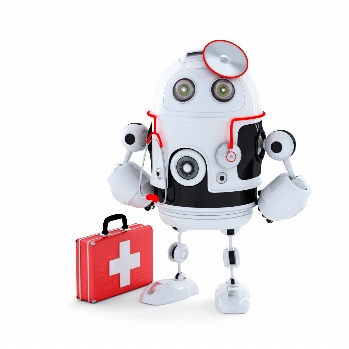 РОБОТЫ ДЛЯ МЕДИЦИНЫ
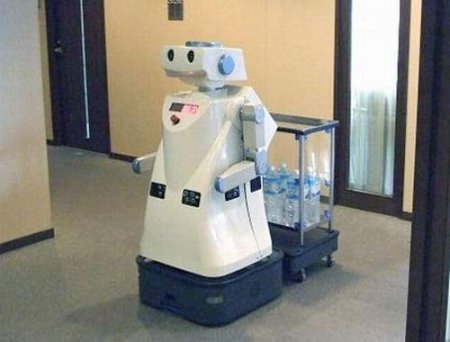 Обслуживание больниц
Наблюдение за больными
Выполнение операций
Развозчик лекарств MRK-03 (Япония)
[Speaker Notes: Как роботы применяются в медицине?
Они наблюдают за больными. Выполняют операции.
На фото робот-развозчик лекарств, которого изобрели в Японии.
Посмотрите внимательно, что есть у этого робота?]
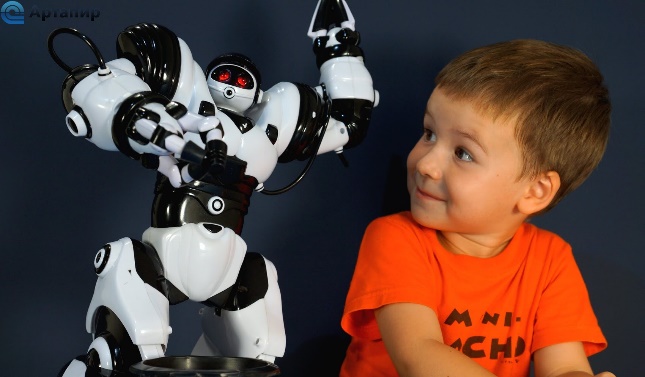 ДЛЯ ИГР И РАЗВЛЕЧЕНИЙ
Игрушки: роботы-собаки
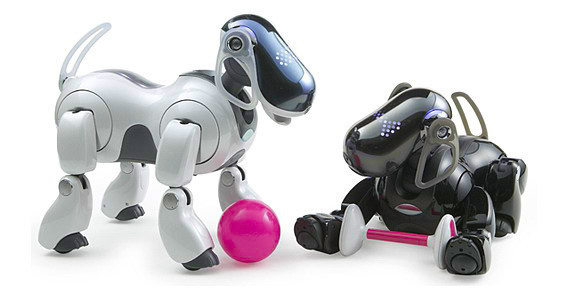 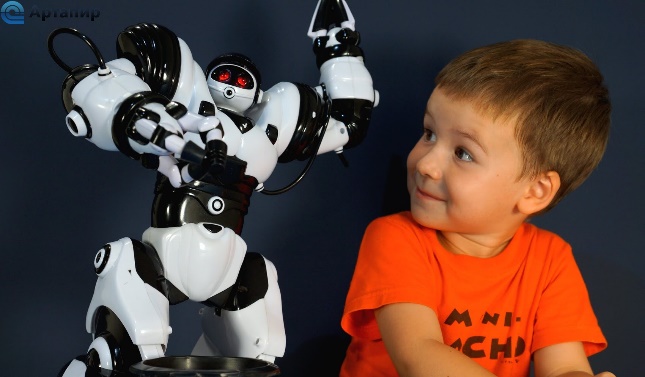 ДЛЯ ИГР И РАЗВЛЕЧЕНИЙ
Роботы-музыканты
Роботы-танцоры
[Speaker Notes: Что это за роботы?]
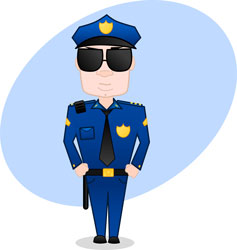 РОБОТЫ-ОХРАННИКИ
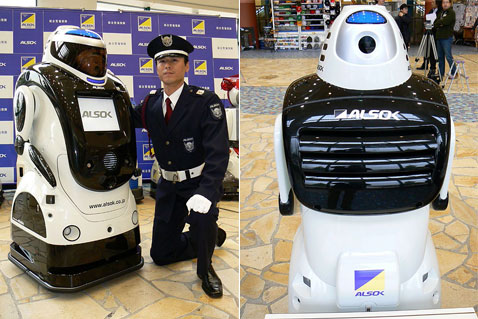 Патрулирование улиц
Охрана помещений и зданий
Воздушное наблюдение
Робот-охранник (Япония)
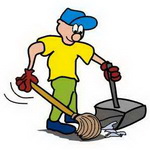 РОБОТЫ-УБОРЩИКИ
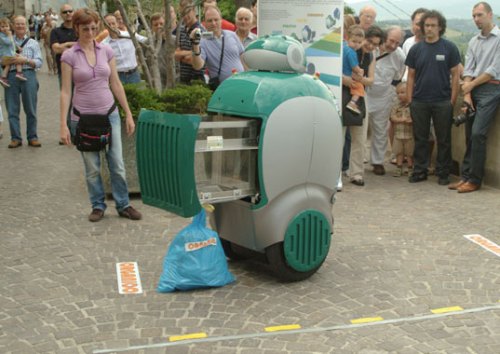 Это реальный робот-уборщик по имени DustCart , разъезжающий по улицам города Печчиоли (Италия).
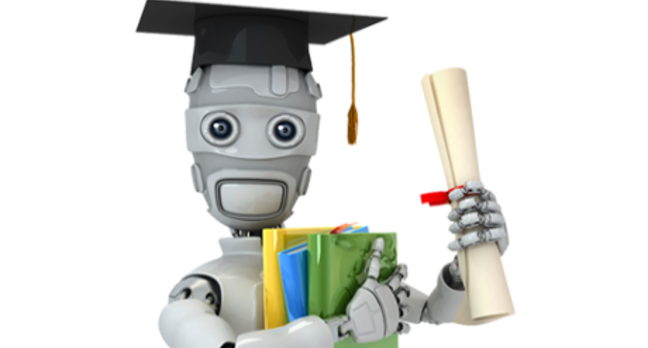 НАУКА: РОБОТ-ПИНГВИН
Робот-пингвин помогает ученым-биологам изучать императорских пингвинов.
[Speaker Notes: Международная группа ученых сконструировала робота-пингвина, который не пугает своих «сородичей» и позволяет биологам свободно изучать состояние животных, не нанося им вреда.
Дело в том, что эти животные слишком стеснительны. При самом осторожном приближении ученых они начинают пятиться или убегать.  
Чтобы решить эту проблему сконструировали специального робота, похожего на детеныша императорского пингвина.]
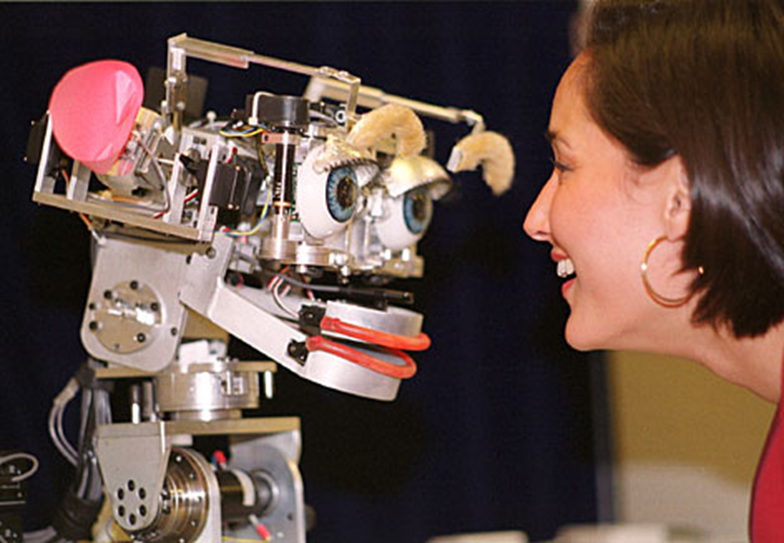 [Speaker Notes: Роботы – это помощники и друзья человека!]